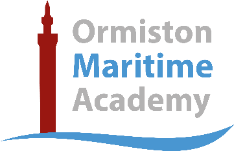 English Learning Journey:
Symbol key
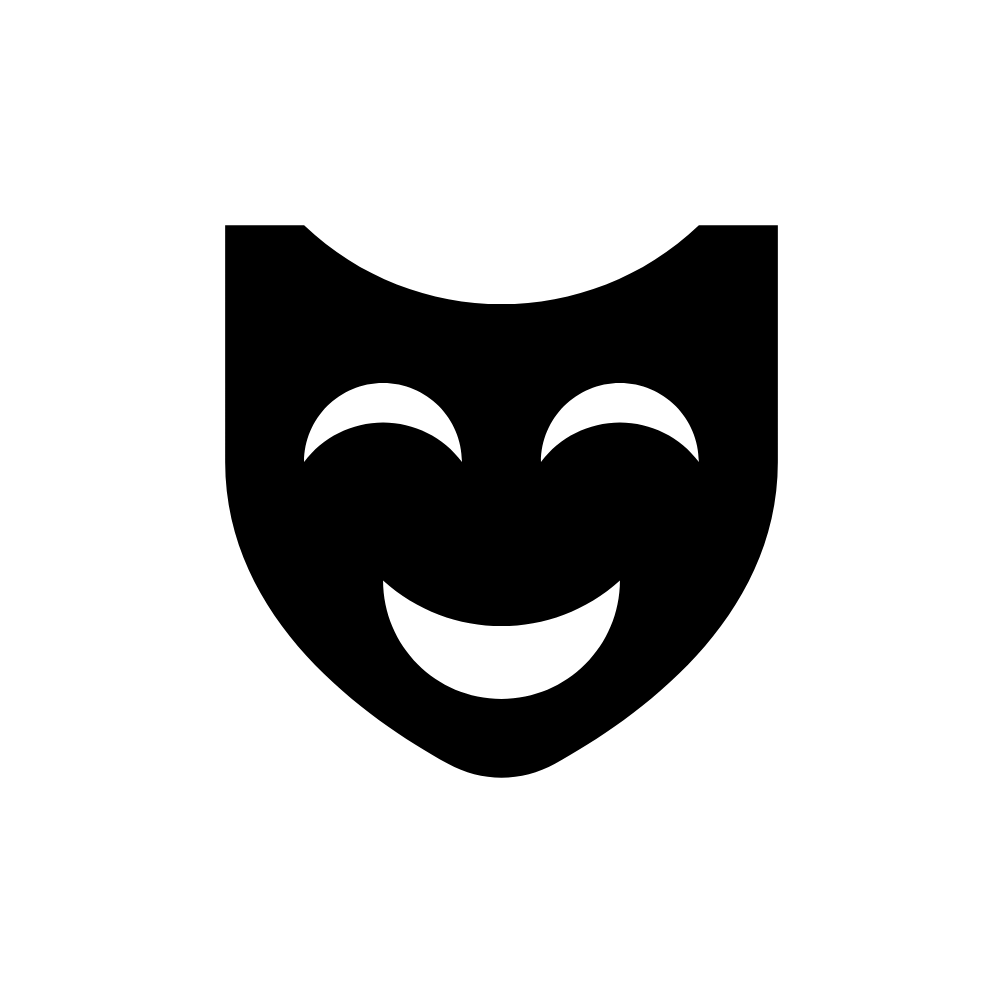 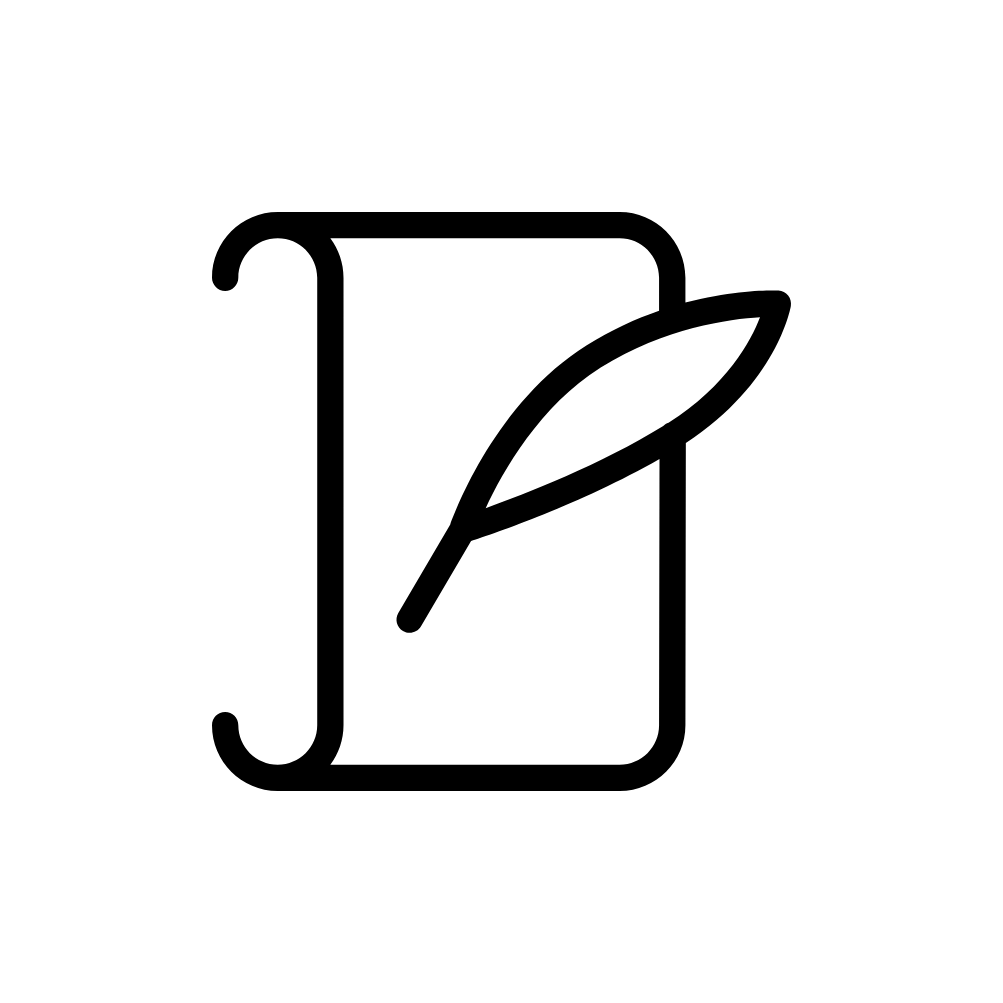 Comedy
Poetry
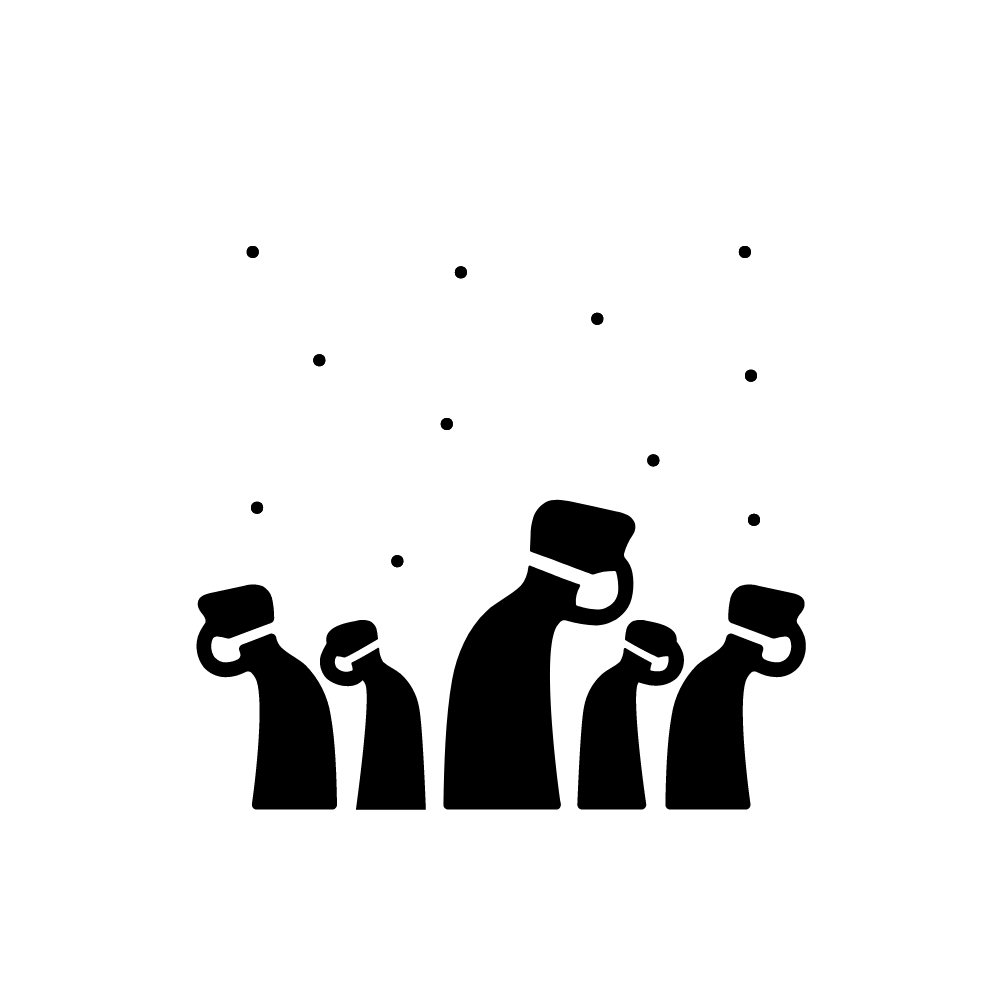 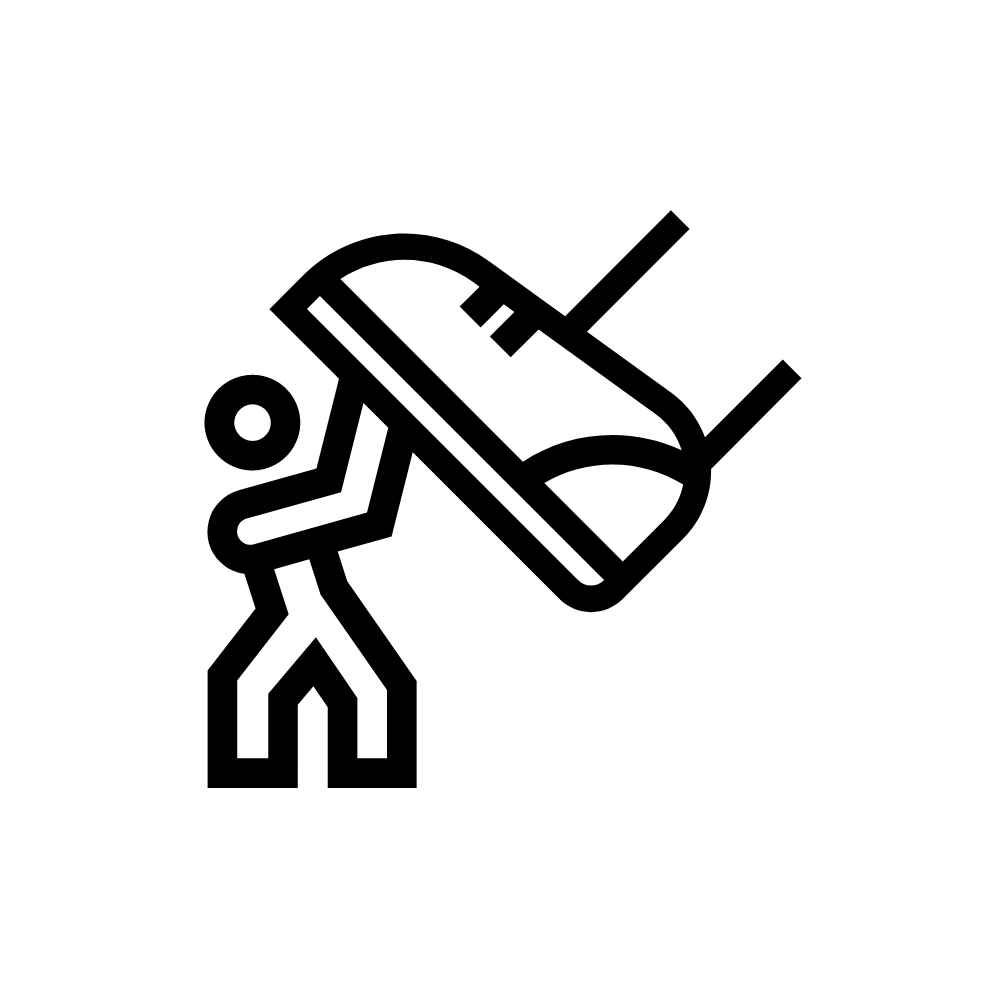 Power, prejudice and oppression
Dystopia
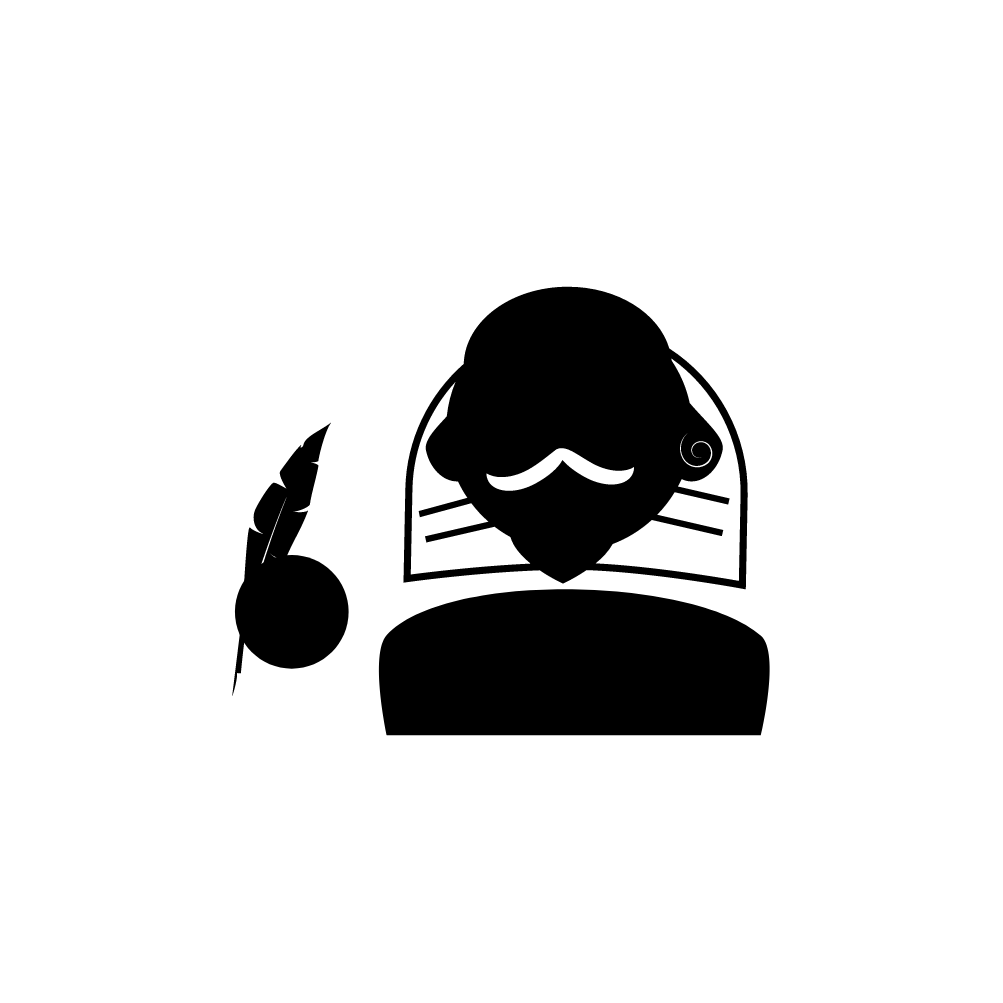 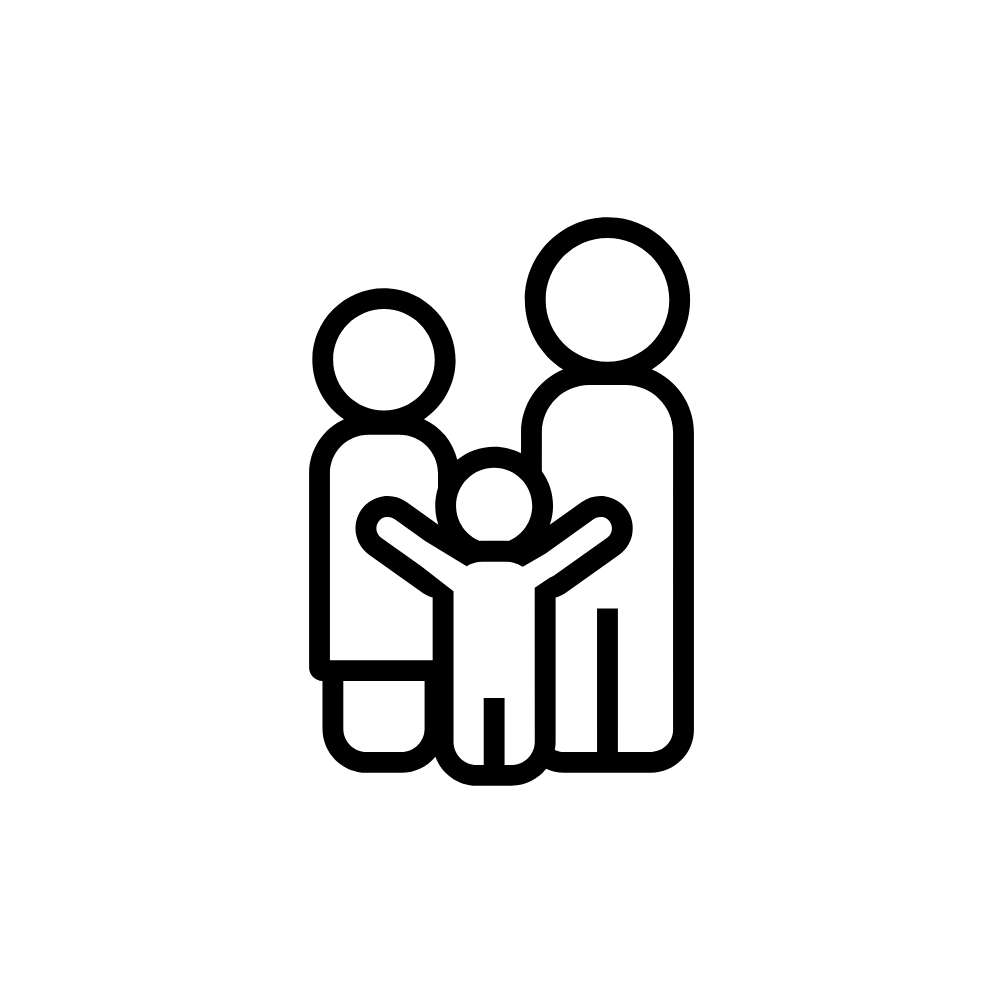 Family and childhood
Shakespeare
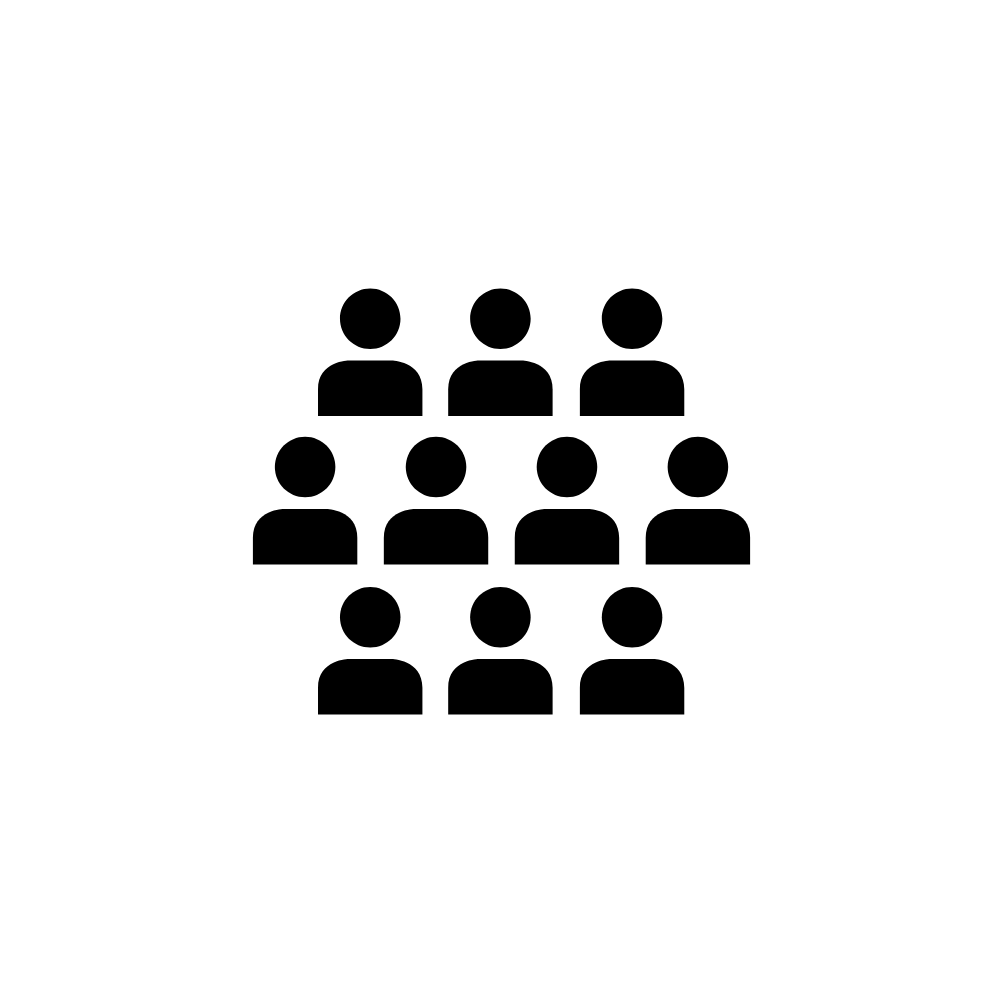 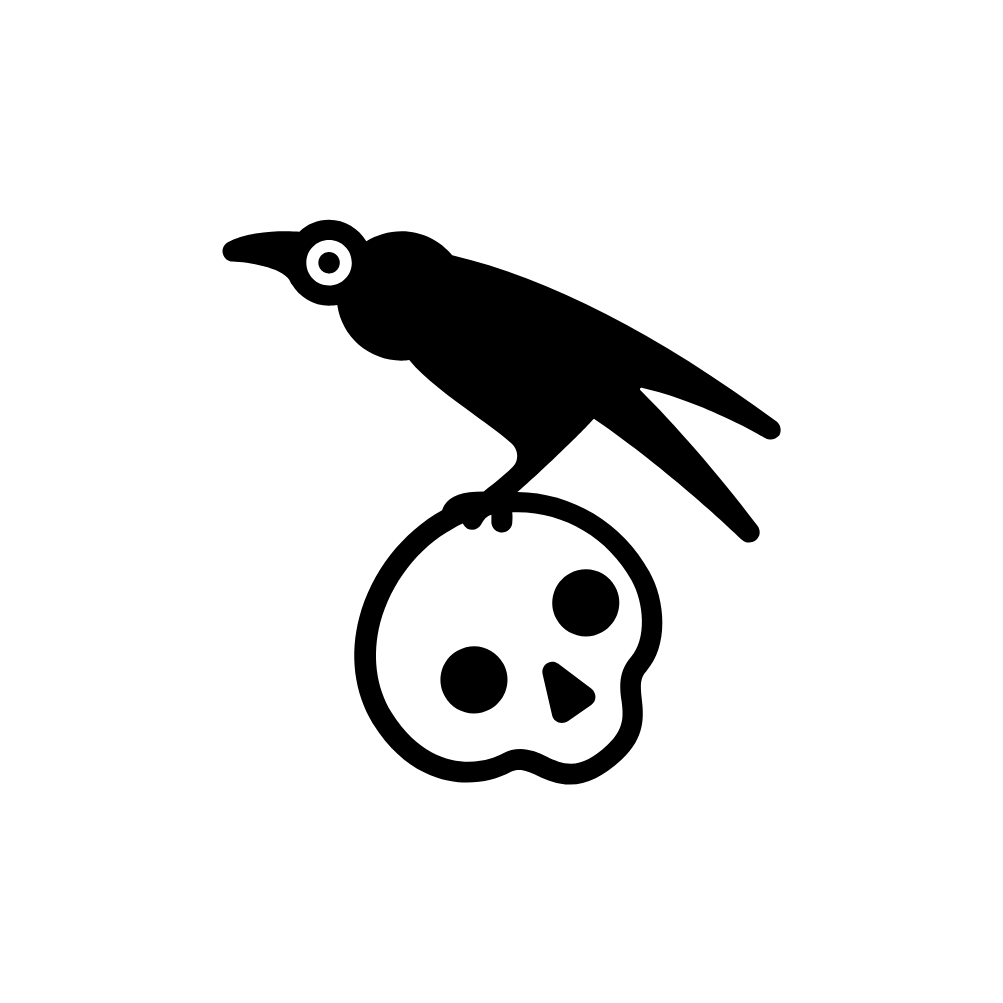 Society and social issues
The gothic
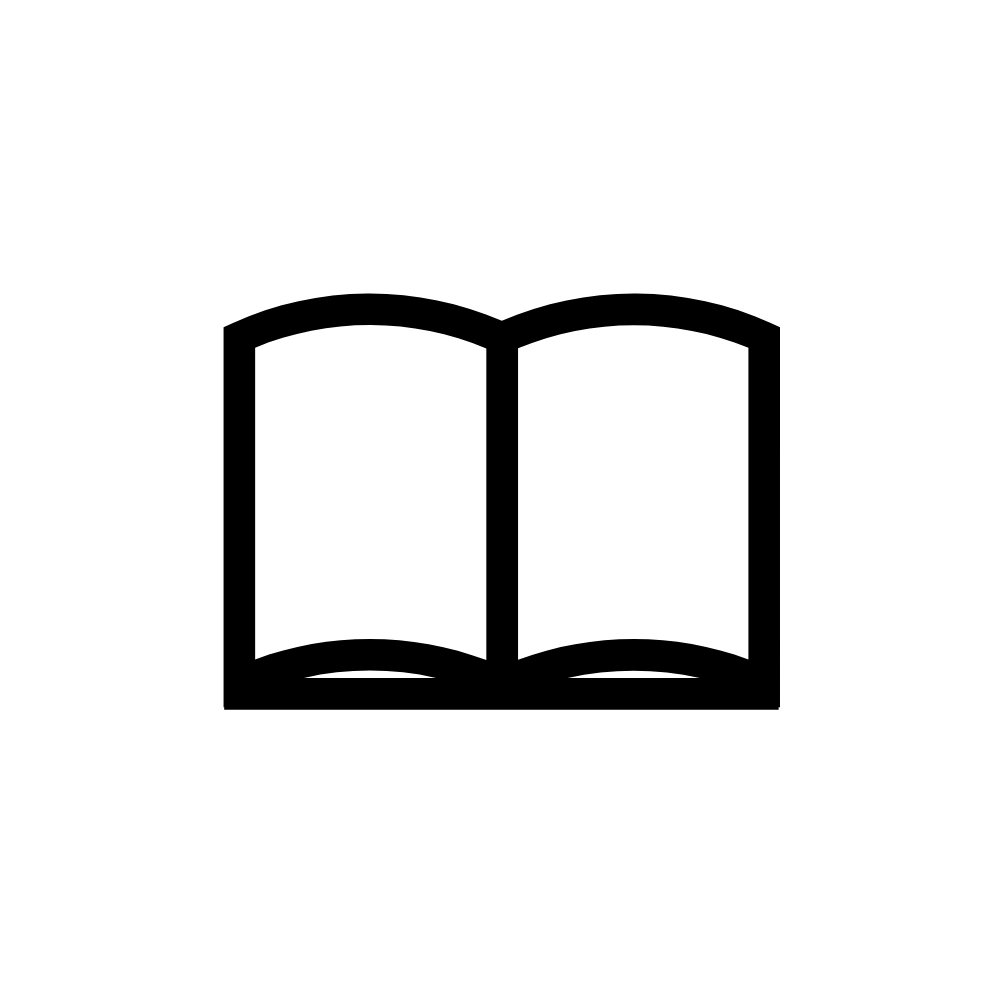 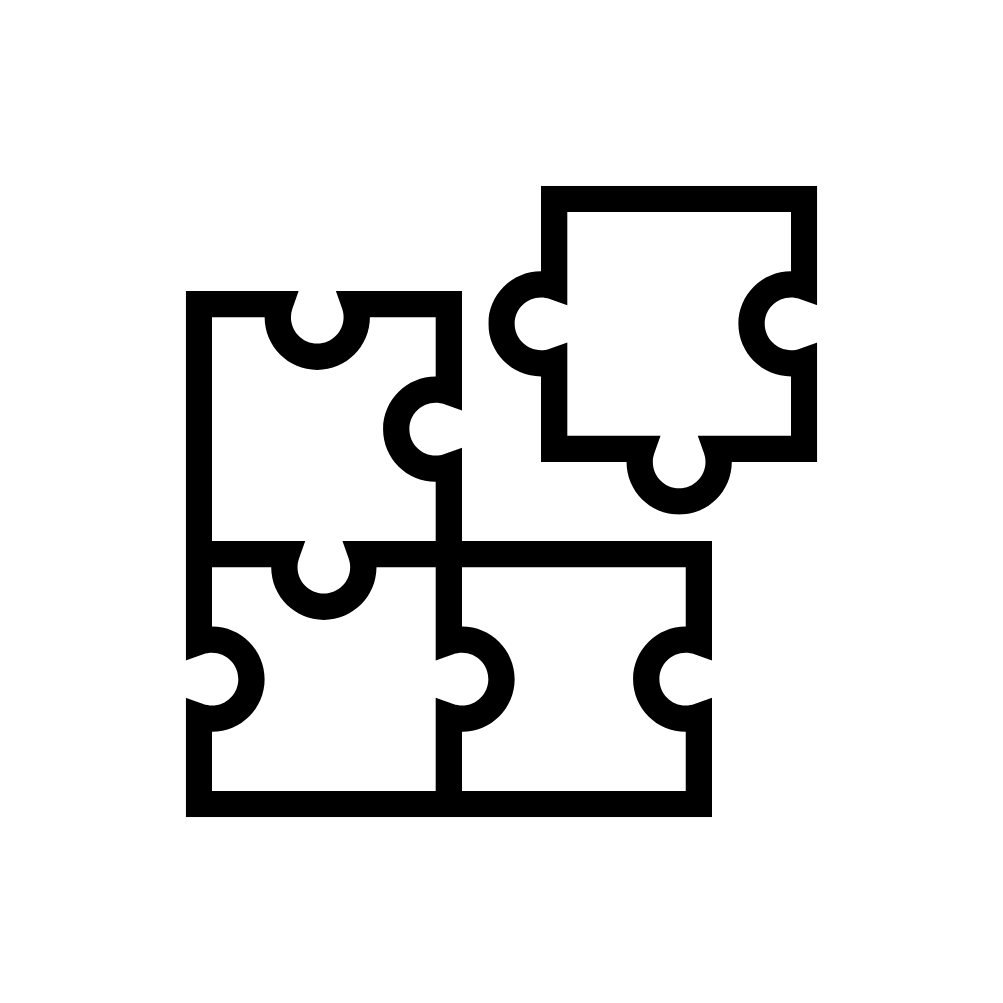 Structure
The novel
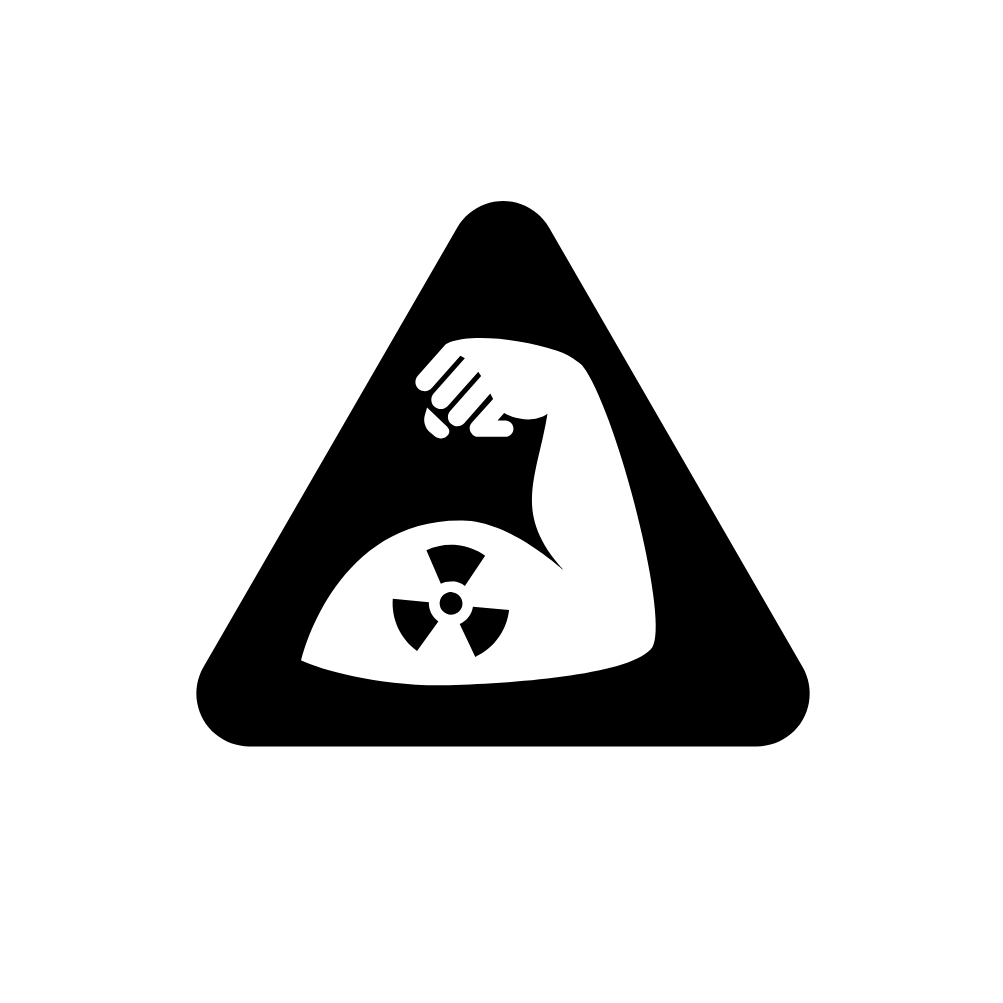 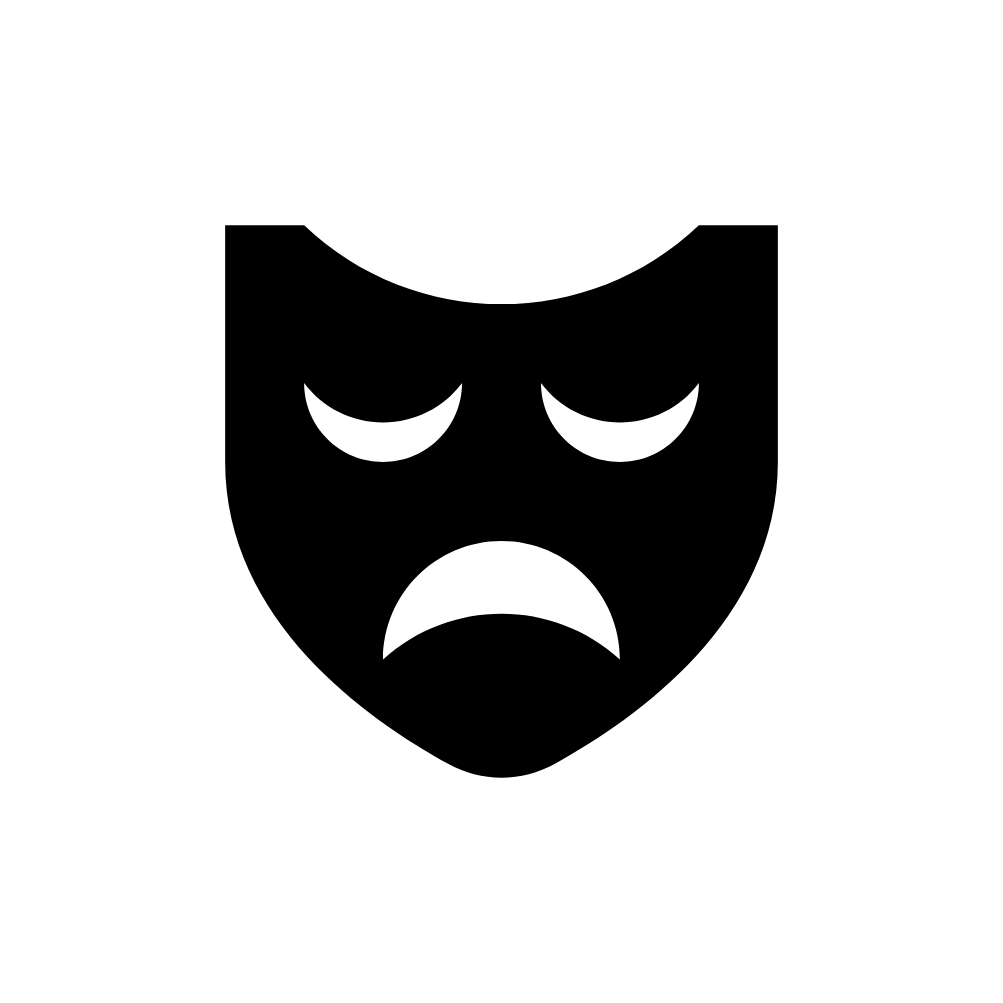 Tragedy
Patriarchy
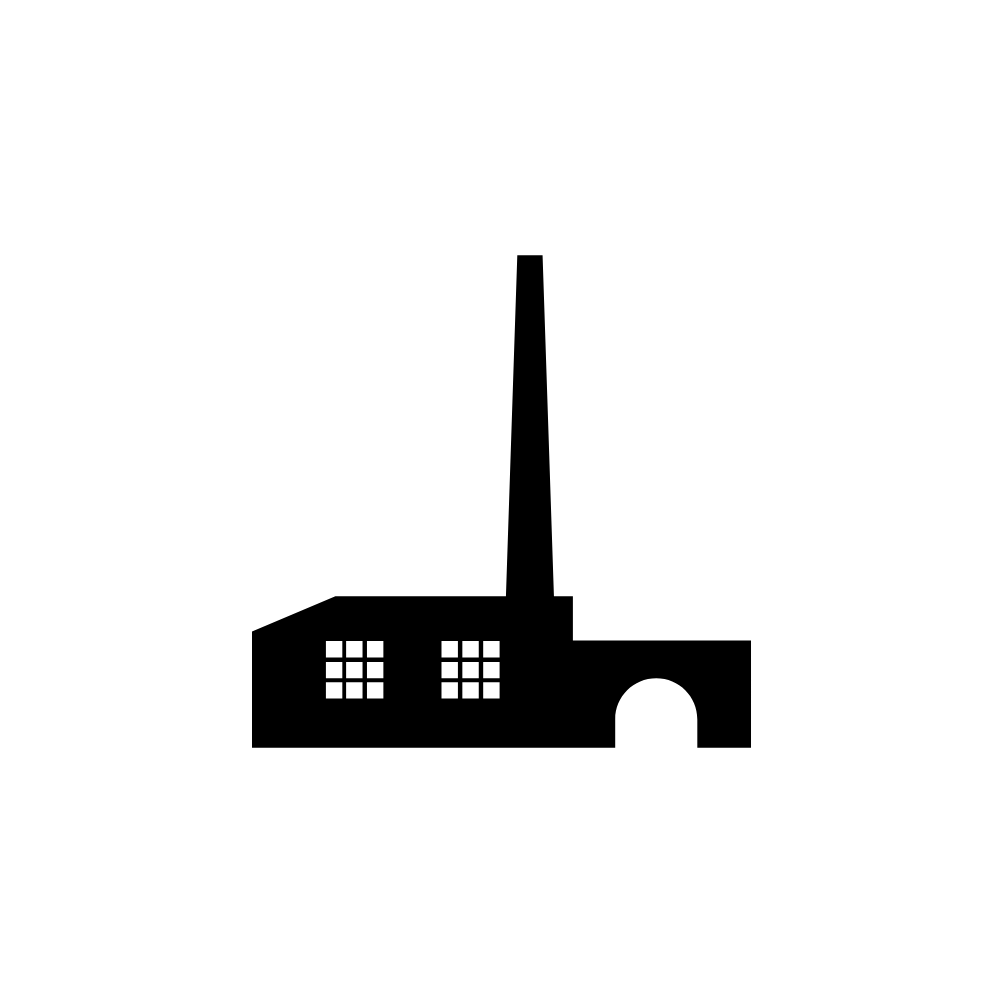 The Victorian era